КЛИМАТ И ПРИСПОСОБЛЕННОСТЬ 
ЖИВЫХ ОРГАНИЗМОВ К ЕГО УСЛОВИЯМ






СПб ГБ ПОУ «Колледж «Звёздный» Преподаватель Естествознания Перцова Ирина Аркадьевна
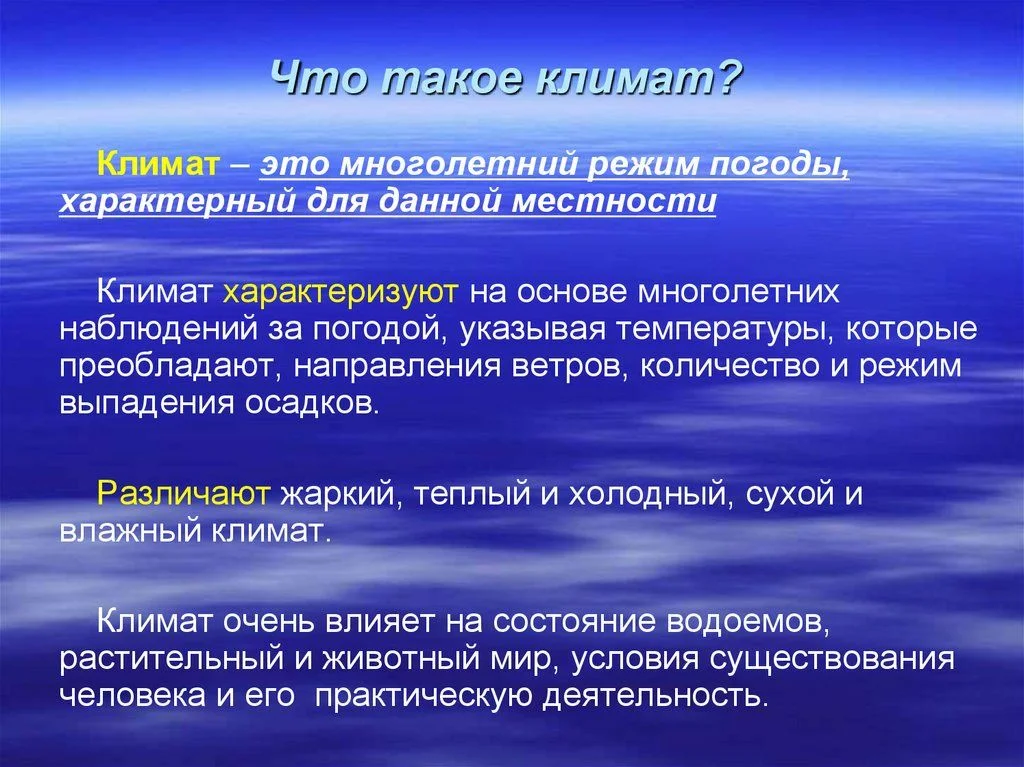 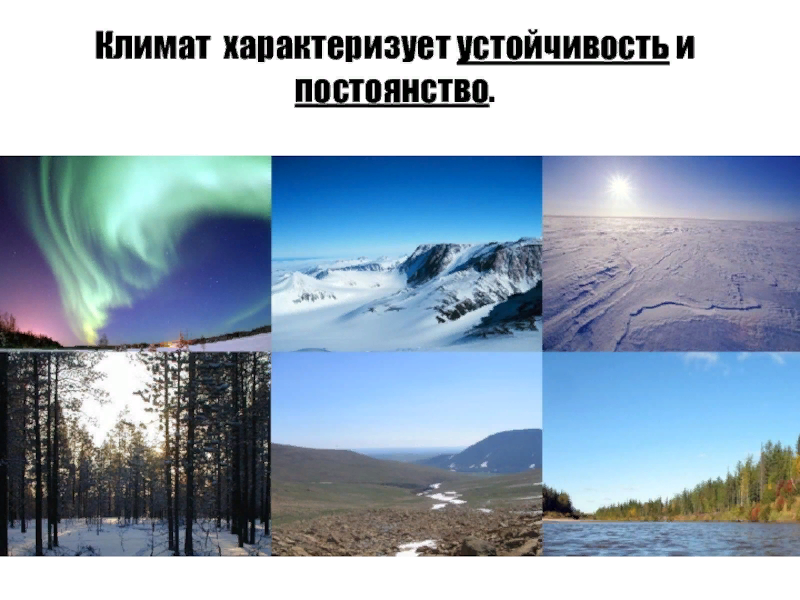 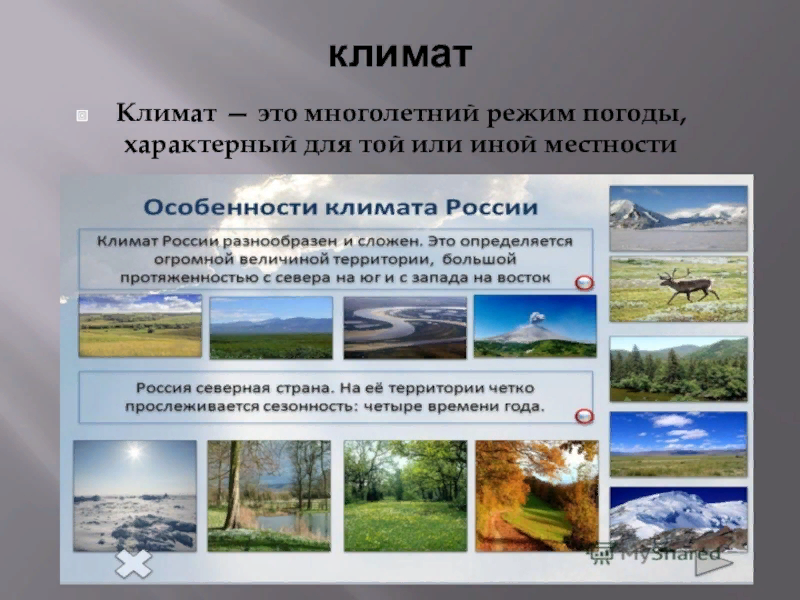 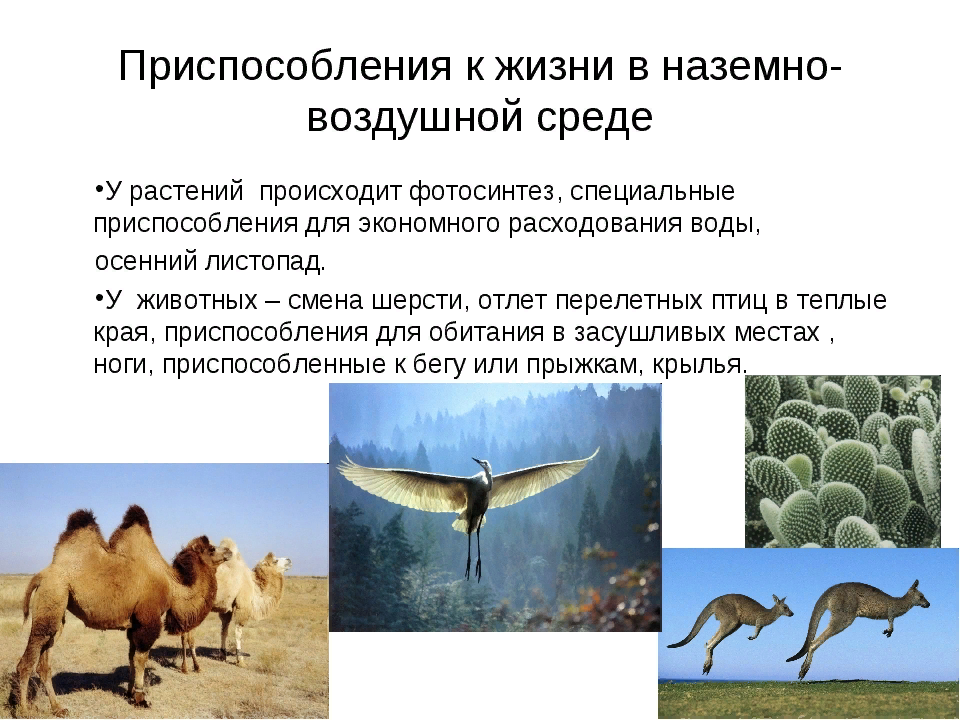 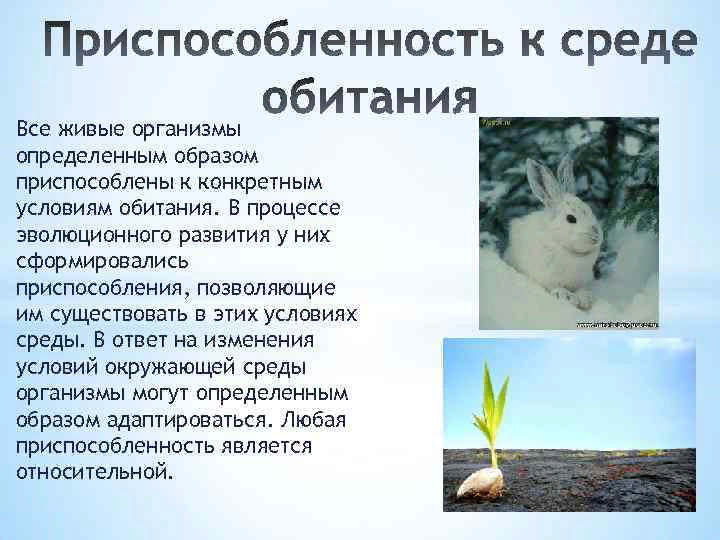 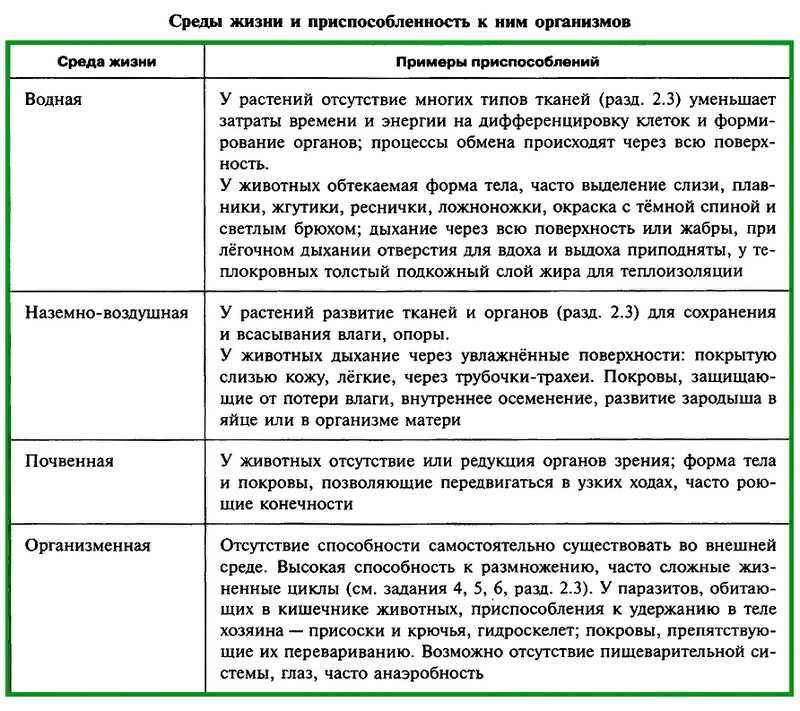 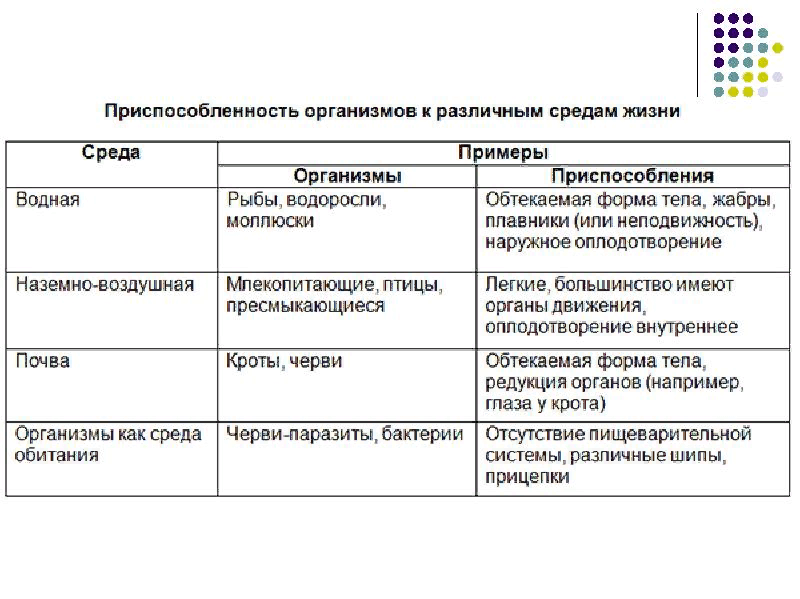 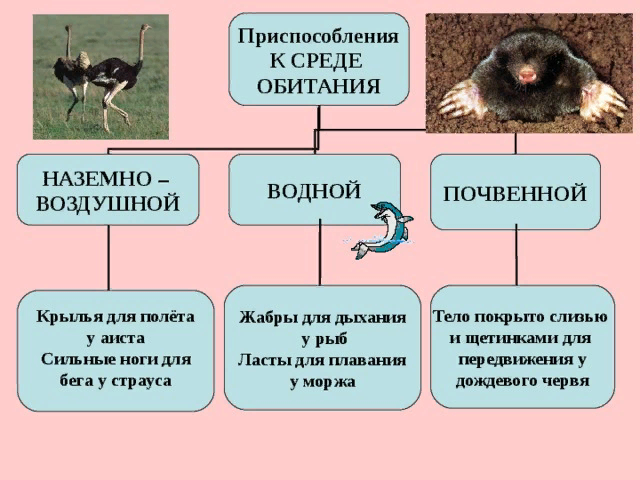 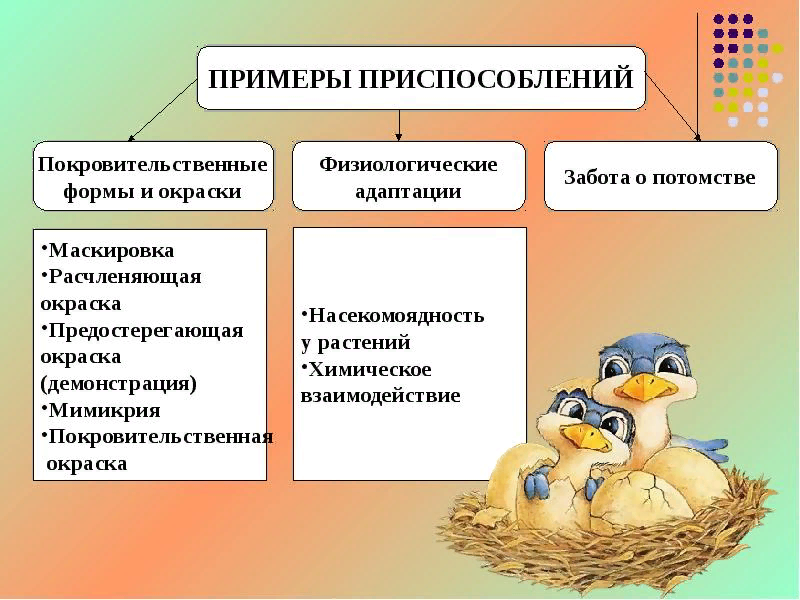 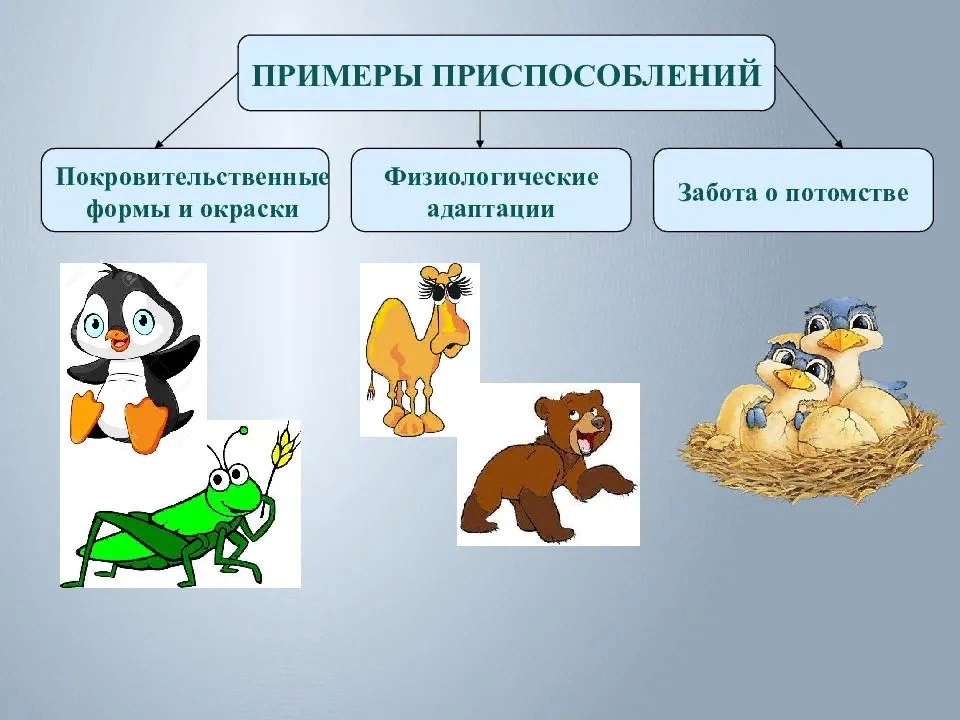 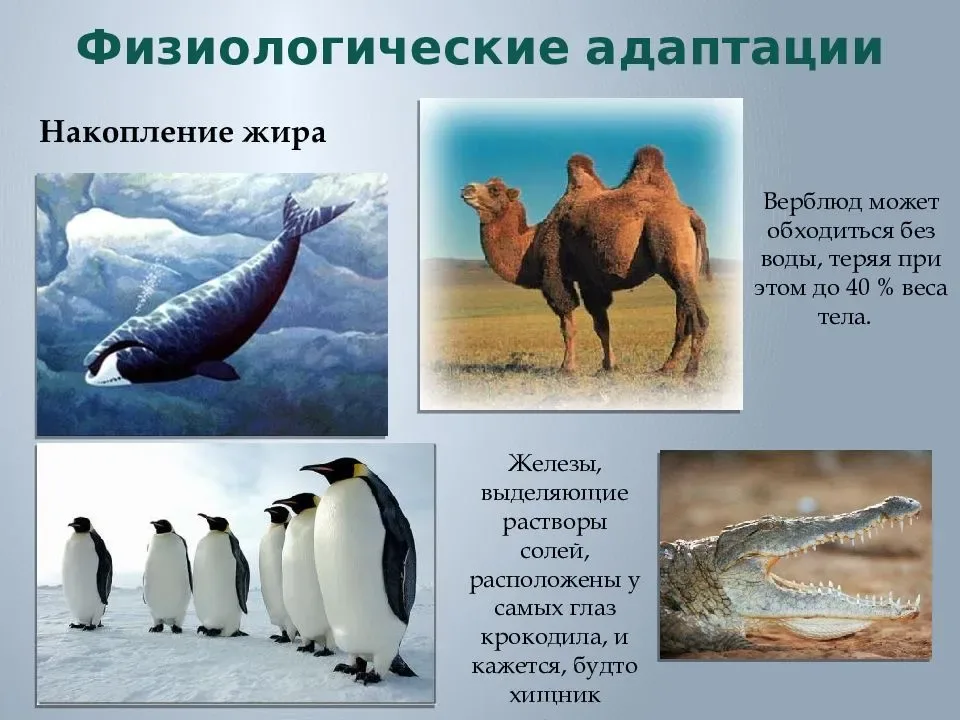 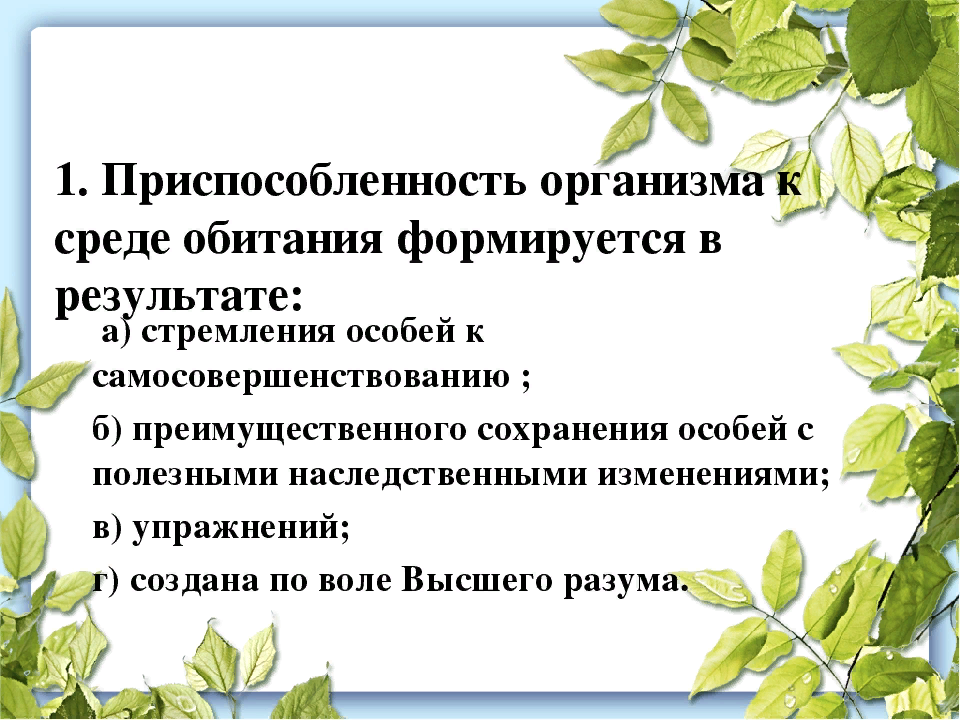 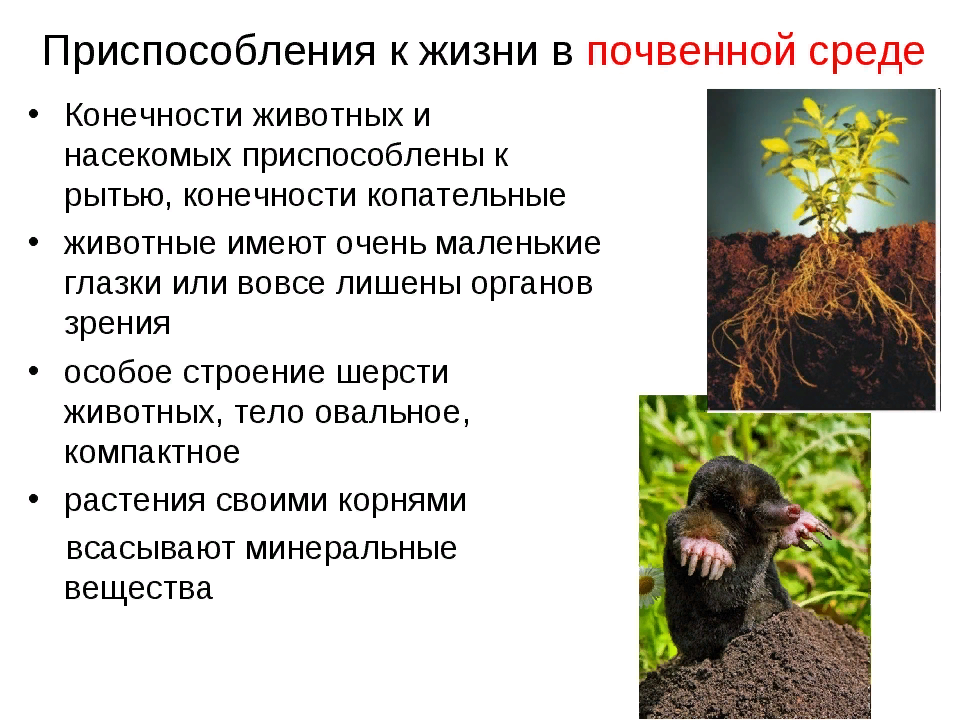 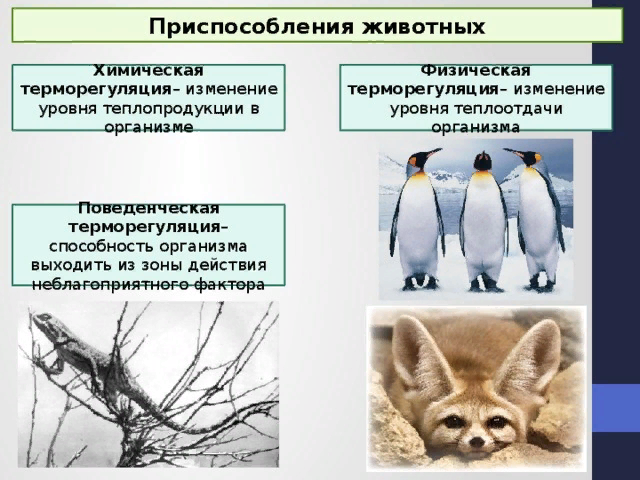 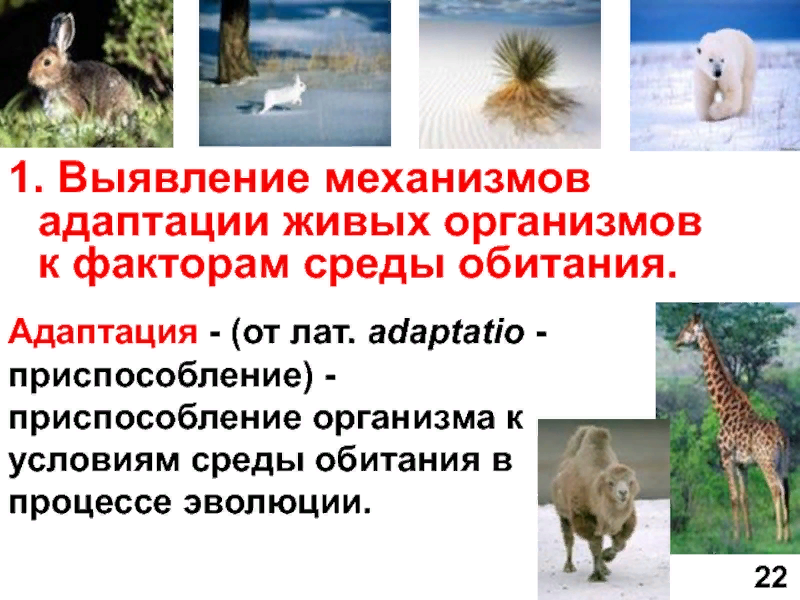 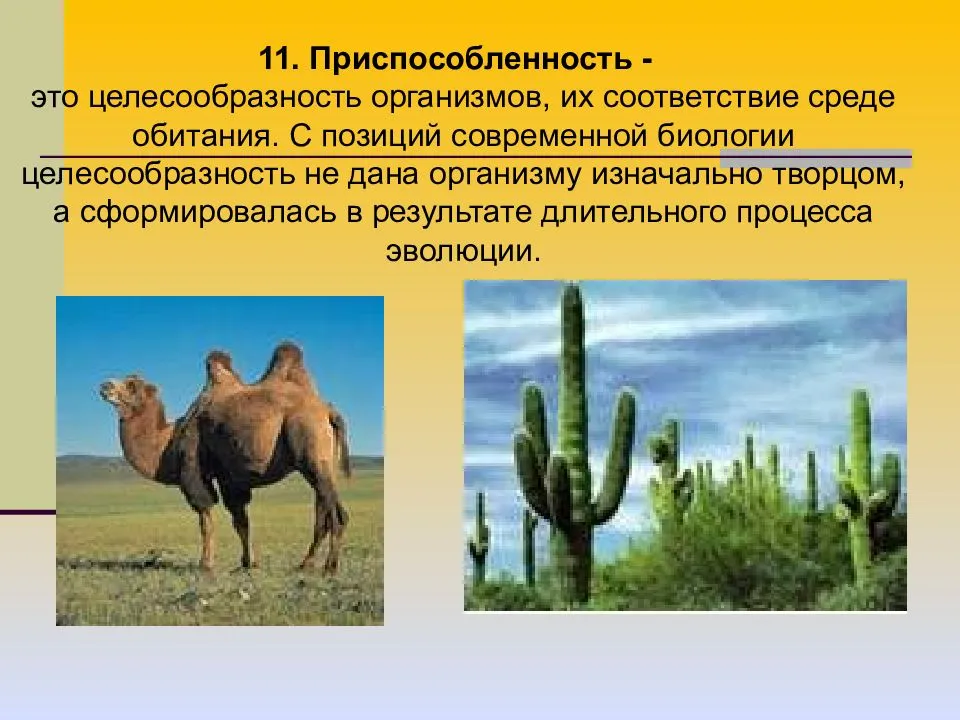 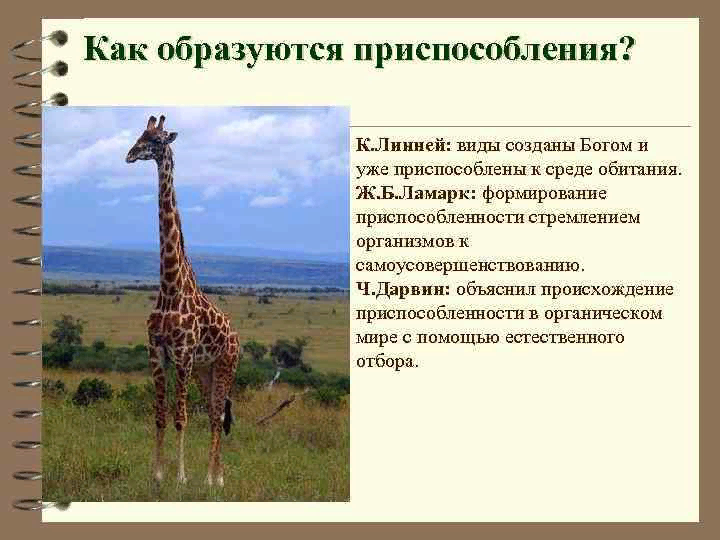 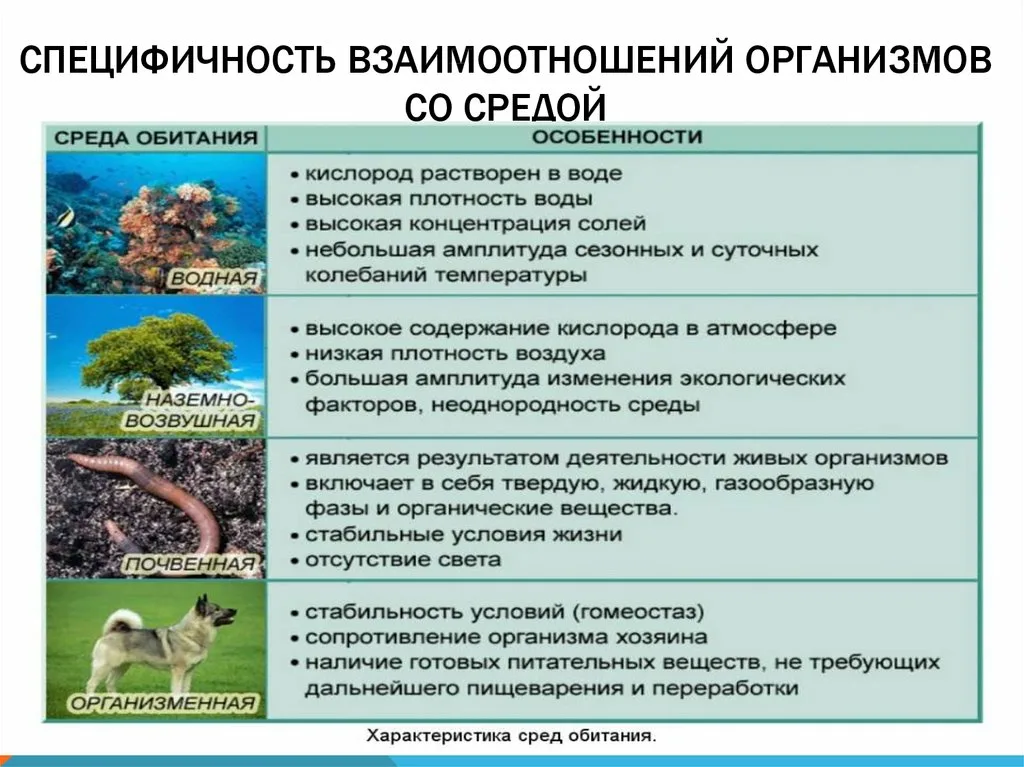 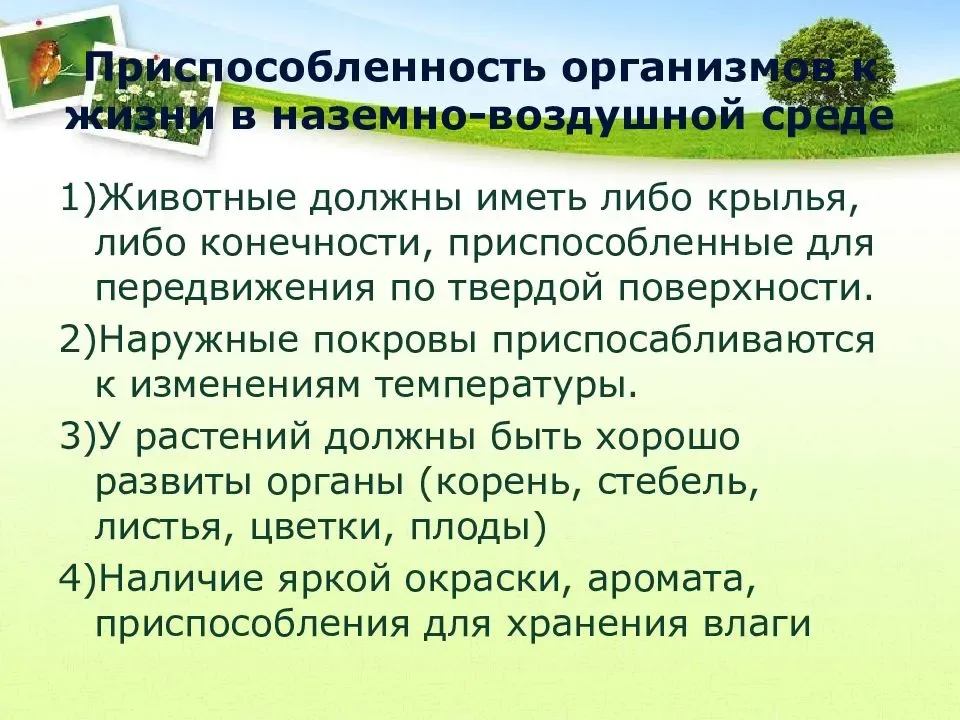 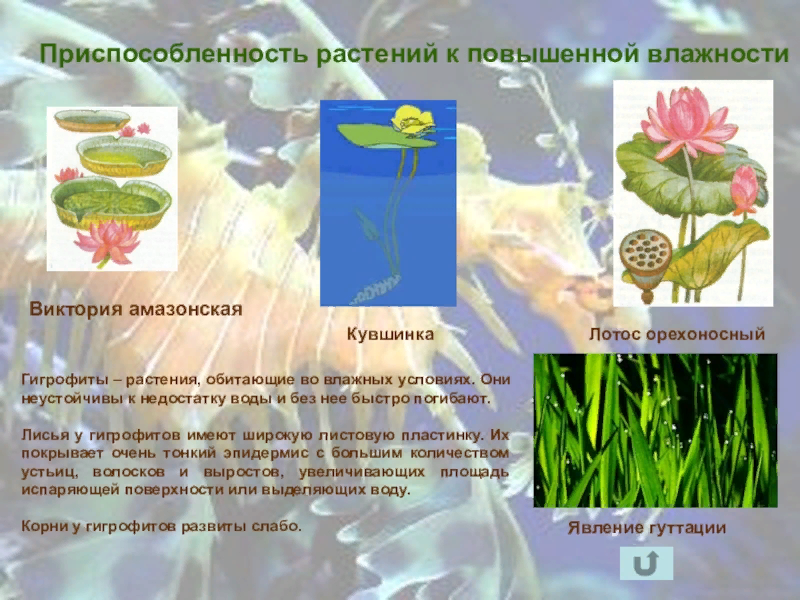 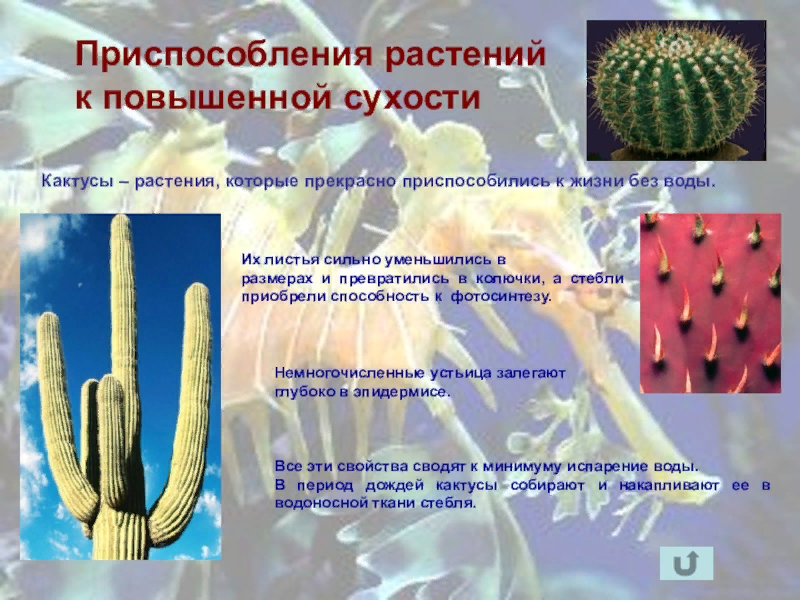 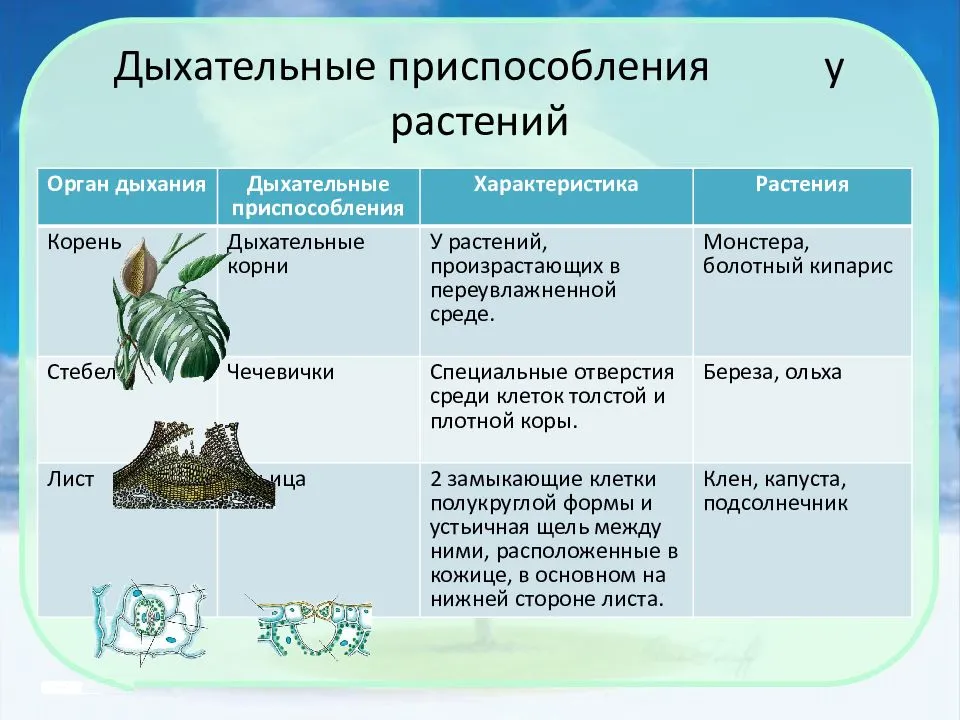 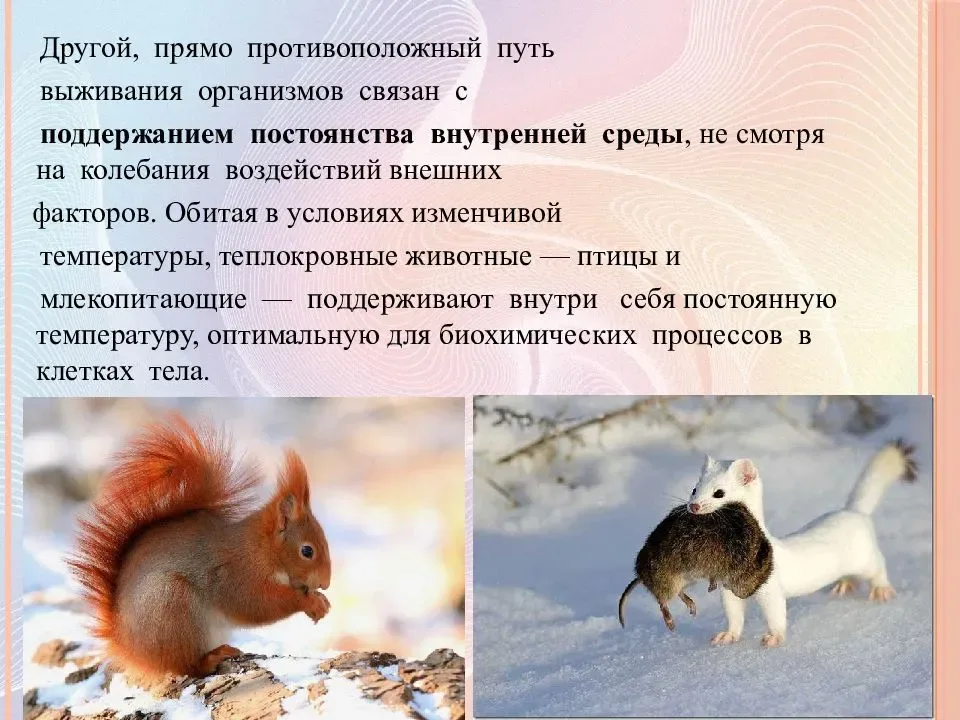 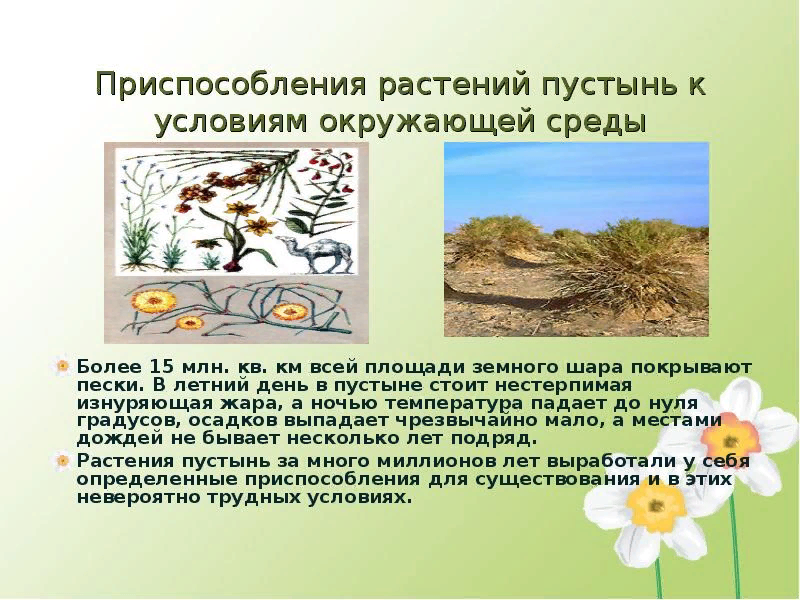